J-PARC K1.8BRビームラインにおけるd(K-,n)反応によるΛ(1405)粒子の精密分光実験のπ0Σ0 終状態に関する解析状況
大阪大学核物理研究センター野海研究室
川﨑 新吾
1
目次
2
Λ(1405)研究背景
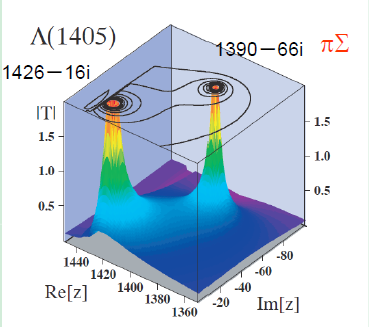 Λ(1405)
3 クォーク ?
Λ(1405)はKbarN状態とπΣ状態、2つの
共鳴状態近傍の振る舞いで描写できる。
T.Hyodo　and W.Weise,
Phys.RevC77,035204(2008)
励起状態ハドロンの内部構造の理解
クォークハドロン形成の理解
3
自由空間では反応できない
27 MeV
Λ(1405)
1405
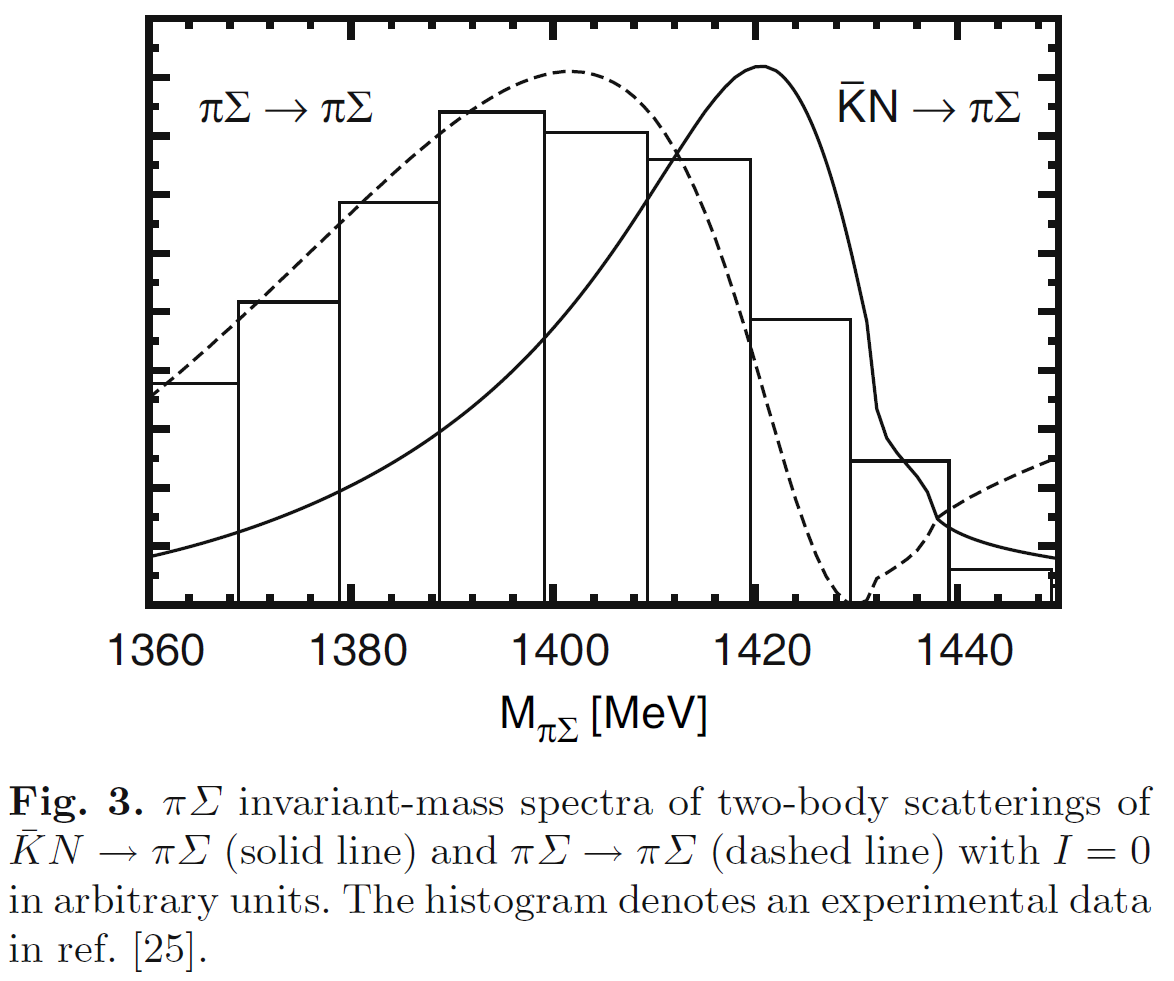 Eur. Phys. J. A42(’09)257
4
J-PARC E31 実験
束縛状態
 

q ~200MeV/c
n
反応
p
前方散乱
中性子
n
p
1.0 GeV/c
1.2~1.3 GeV/c
アイソスピンの同定
5
J-PARC E31 実験 検出器システム
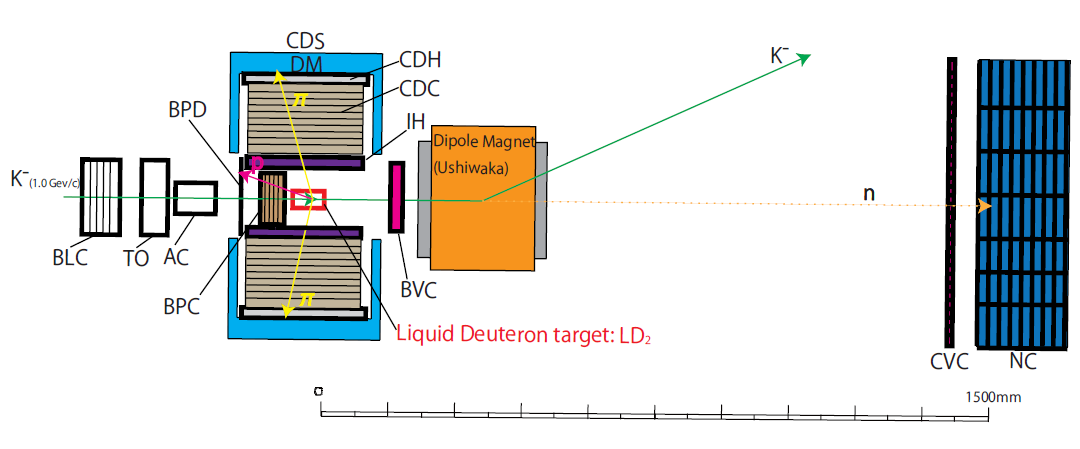 J-PARCハドロンホール、K1.8BR
1 Gev/c
Liquid Deuteron target
PC
6
E31 1st physics run の結果
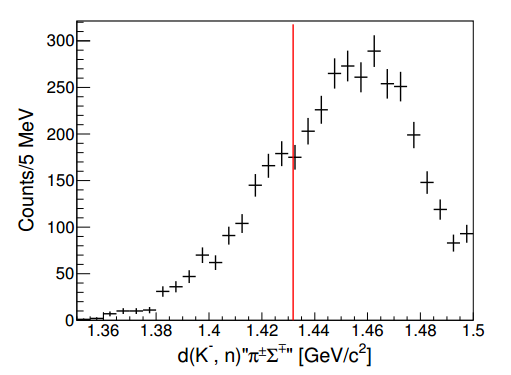 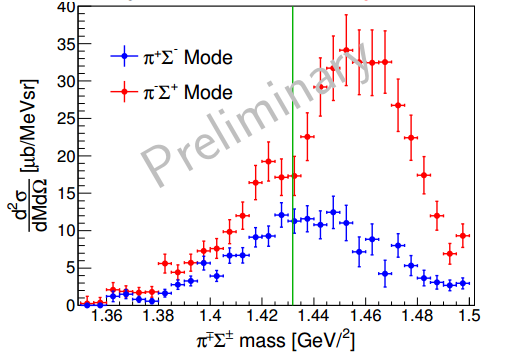 アイソスピン I=0,1 の干渉による違いがはっきりと観測された。
7
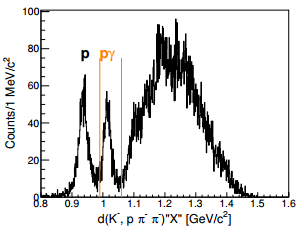 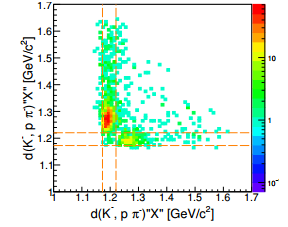 8
アイソスピンの分離
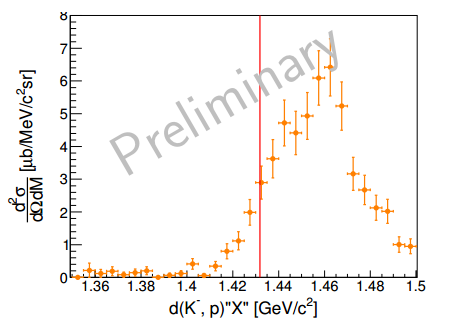 9
Λ(1405) は後方散乱生成
 標的後方に置かれた検出器により
後方に出てくる陽子を測定する
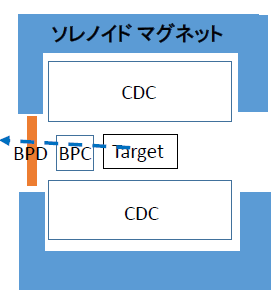 Solenoid Magnet
Λ(1405)
10
後方散乱Λの同定
NC
BPD
BPC
前方中性子測定
CDS
後方散乱
検出器
Very preliminary
11
Λは再構成できている。
Very preliminary
12
Very preliminary
13
まとめ
E31 1st physics run のまとめ
E31 2nd physics run の予定(2017/5~)
14
ＢＡＣＫ　ＵＰ
15
d(K-,n)”Σ0π0”
dE(BPD) >3 [MeV]
BPC-BPD matching
X -1.40 ~ 1.34 [cm]
Y -13.39~12.66 [cm]
Λ select (1.099 < invariant(p,π-) < 1.126 Gev/c2)
π0 2π0 cut (0.18 < d(K-,npπ-)’X’ <0.30 GeV/c2)
Vertex Lambda fiducial cut woZ (XY cut)
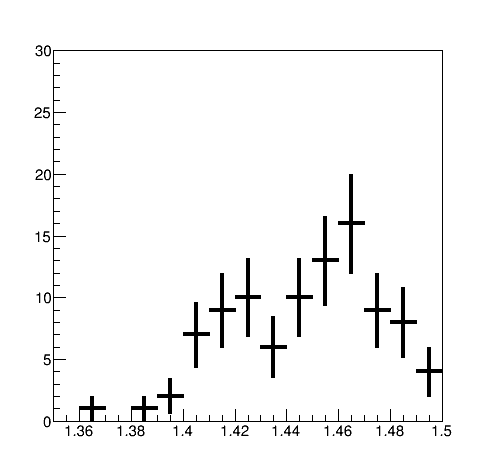 16
GeV/c2
d(K-,n)”Σ+π-”
dE(BPD) >3 [MeV]
BPC-BPD matching
X -1.40 ~ 1.34 [cm]
Y -13.39~12.66 [cm]
Σ+ select (1.156 < d(K-,nπ-) < 1.222 Gev/c2)
π0 cut (d(K-,npπ-)’X’ <0.18 GeV/c2)
Vertex Beam fiducial cut
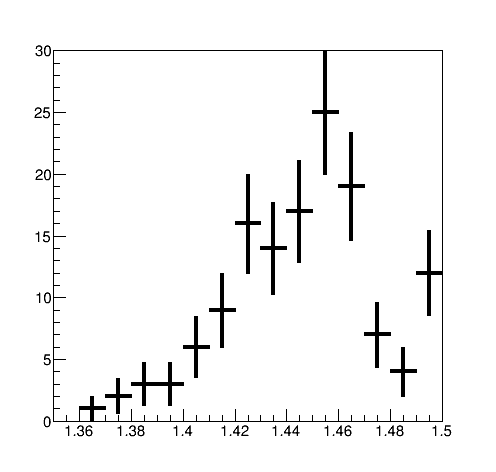 17
GeV/c2
Acceptance estimation for d(K-,n)”Σ0π0”
Forward Neutron is accepted by NC (Generate flat)
CDH fired by π- from Lambda
BPD fired by backward proton 
Backward proton by same analysis as data
π0, 2π0 cut (0.18 < d(K-,npπ-)’X’ <0.30 GeV/c)
wo/ NC Hit
Backward Line Analysis
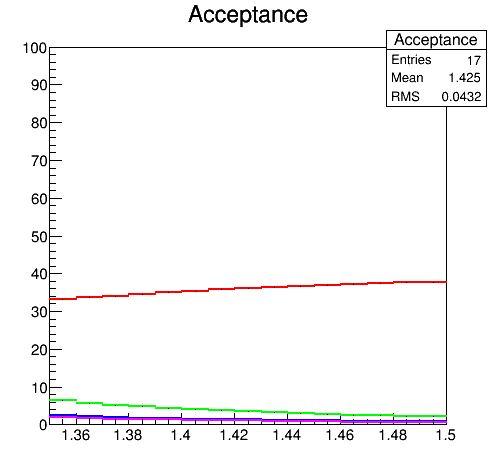 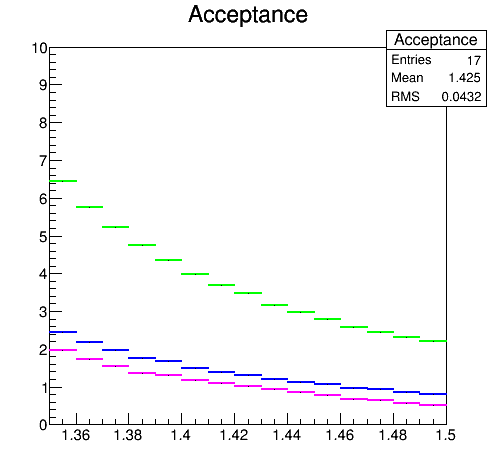 18
Σ0π0 GeV/c2
Σ0π0 GeV/c2
Acceptance estimation for d(K-,n)”Σ+π-”
Forward Neutron is accepted by NC (Generate flat)
CDH fired by π- from L1405
BPD fired by backward proton 
Backward proton by same analysis as data
π0 cut (d(K-,npπ-)’X’ <0.18 GeV/c)
wo/ NC Hit
Backward Line Analysis
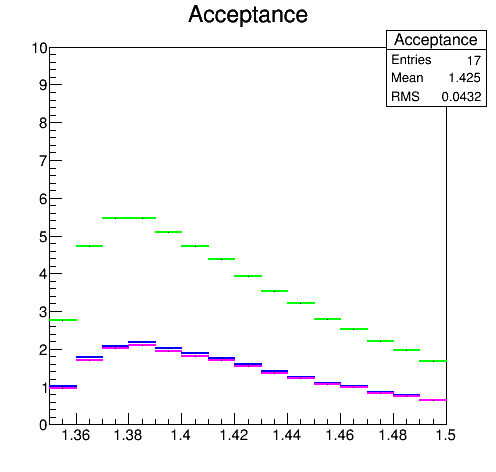 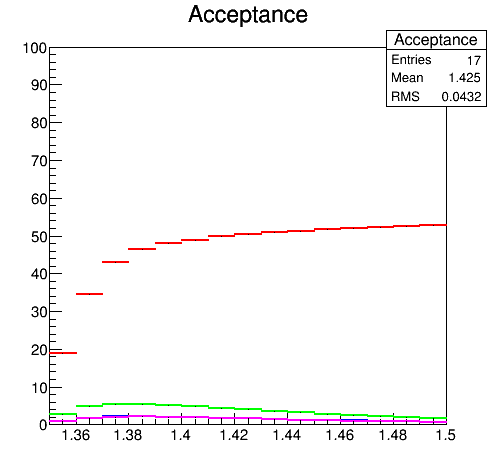 Σ+π- Gev
Σ+π- Gev
Cross section d(K-,n)”Σ0π0”
1.4 ~ 1.43 Gev/c2
207.85±41.60 μb
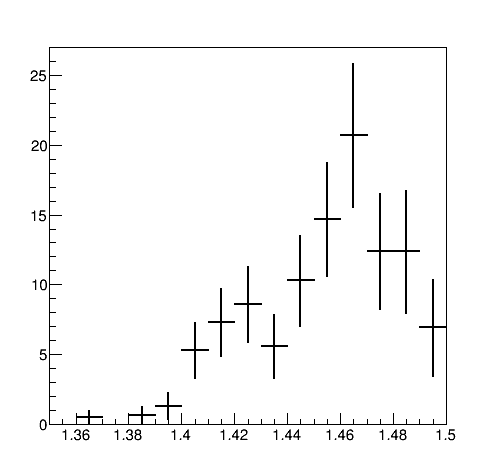 d2σ/dΩdM [ub/MeV sr]
GeV/c2
20
Cross section d(K-,n)”Σ+π-”
1.4 ~ 1.43 Gev/c2
220.01±39.58 μb
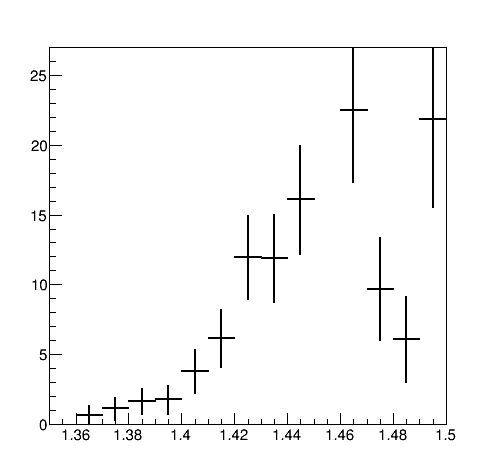 d2σ/dΩdM [ub/sr/MeV]
GeV/c2
21